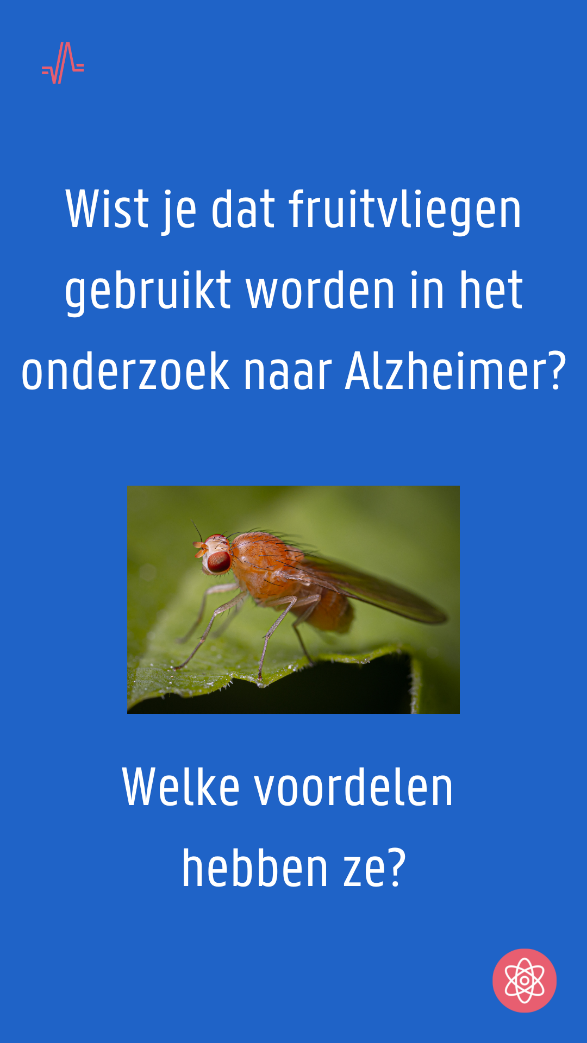 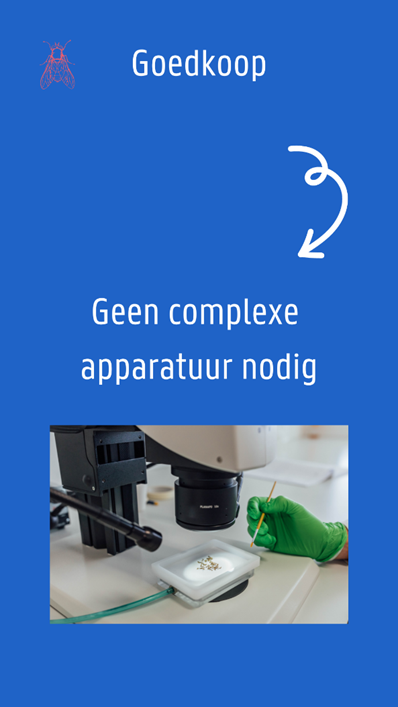 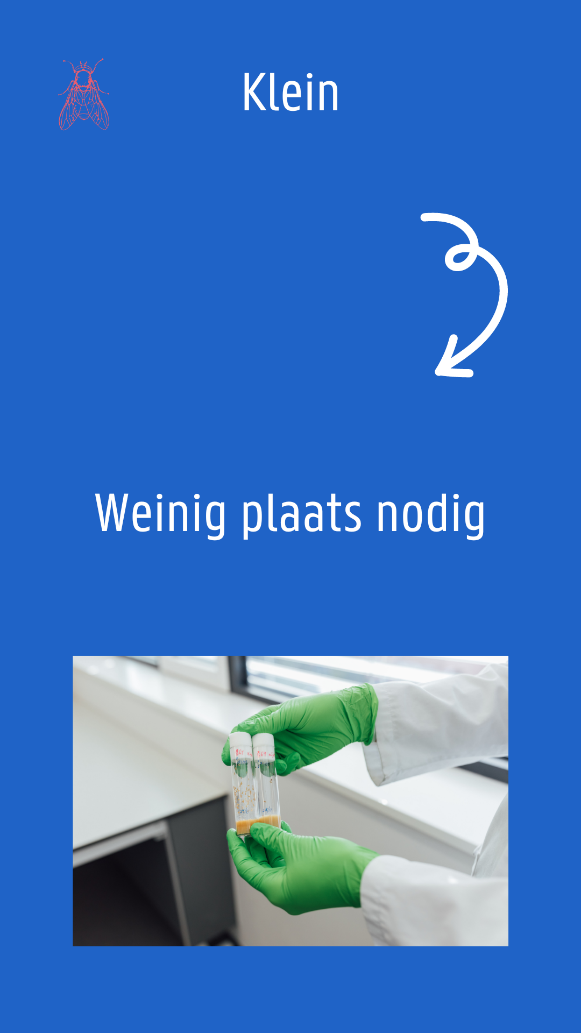 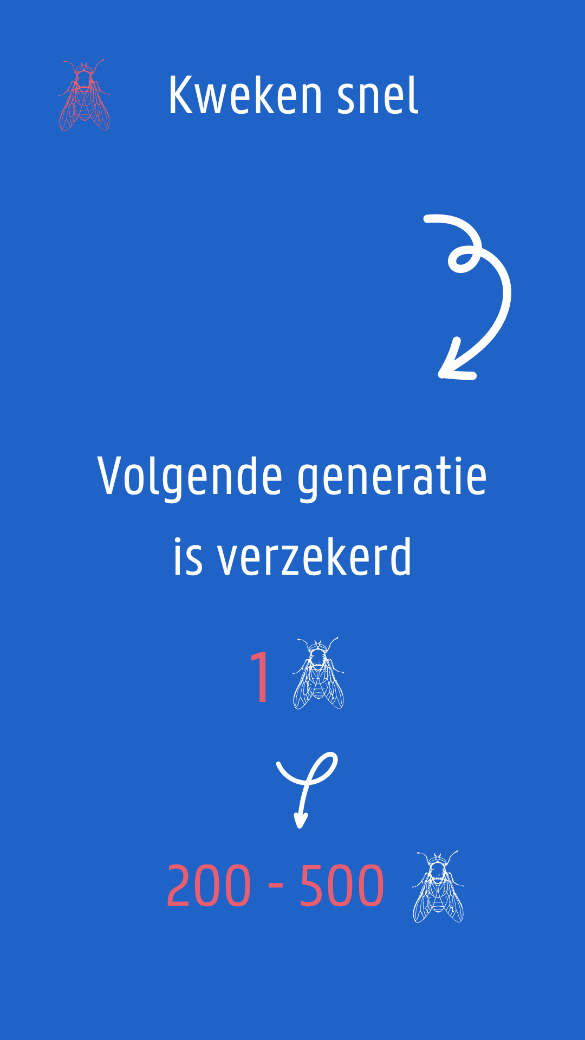 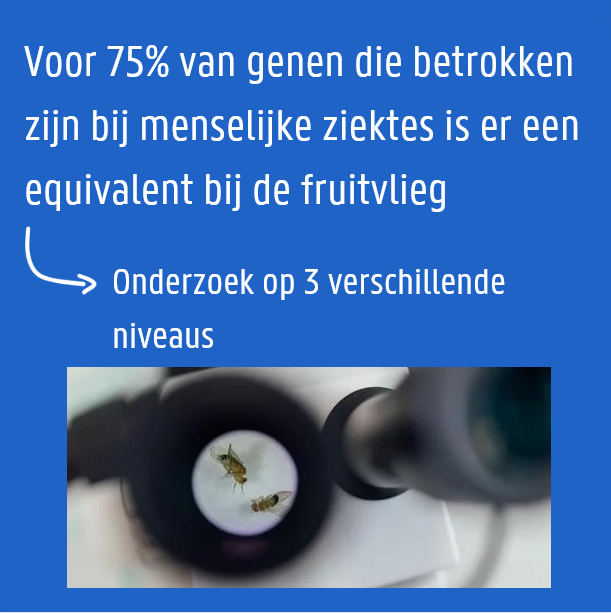 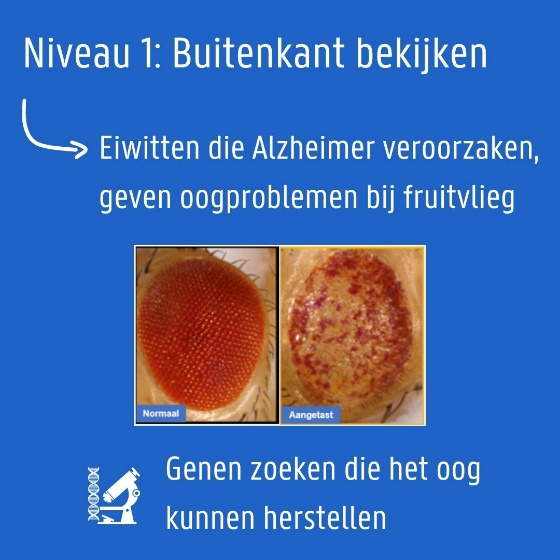 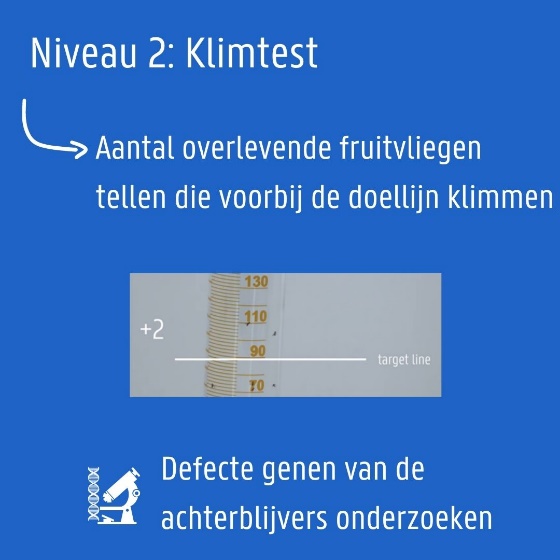 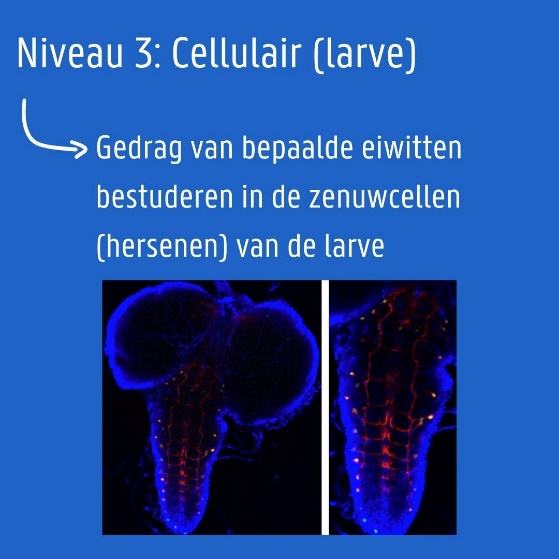 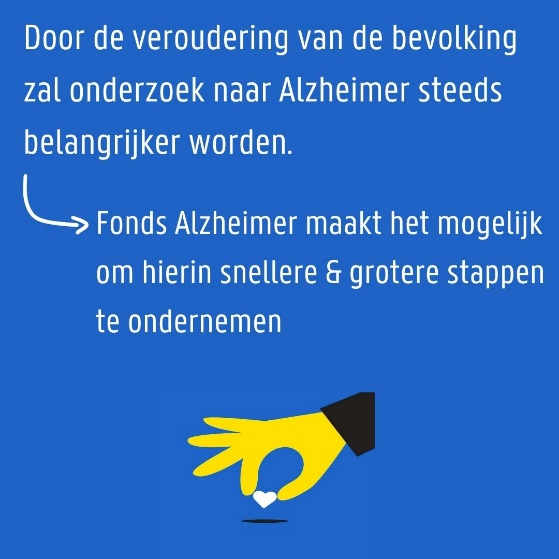 Meer weten over ons onderzoek?


Dermaut Lab
Universiteit Gent - Centrum Medische Genetica ingang 38 ( MRB2) Campus UZ GentC. Heymanslaan 109000 Gent
www.dermautlab.come-mail : elke.debackere@ugent.betel : +32 9 332 11 98
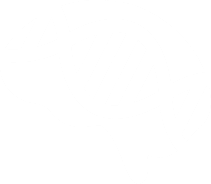 Meer weten over ons fonds?

www.dermautlab.comuniversiteitsfonds@ugent.be
Of
Elke.debackere@ugent.be
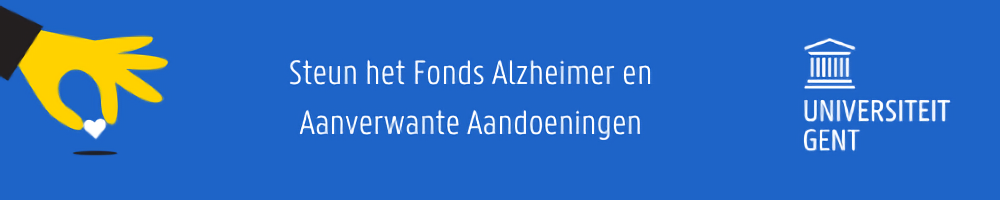